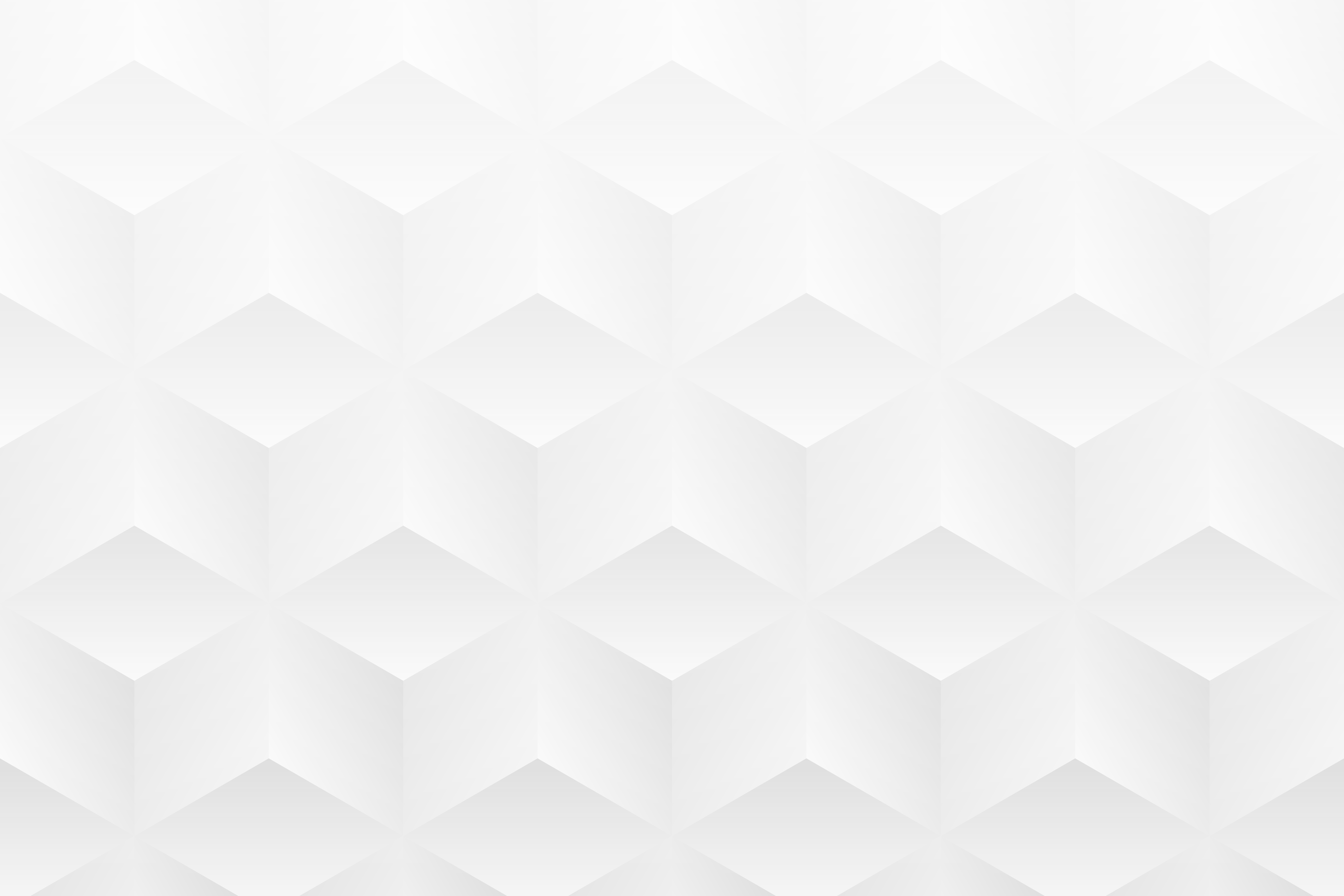 MARKETING DASHBOARD PRESENTATION SLIDE TEMPLATE
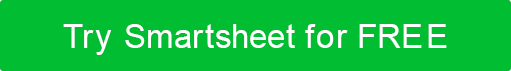 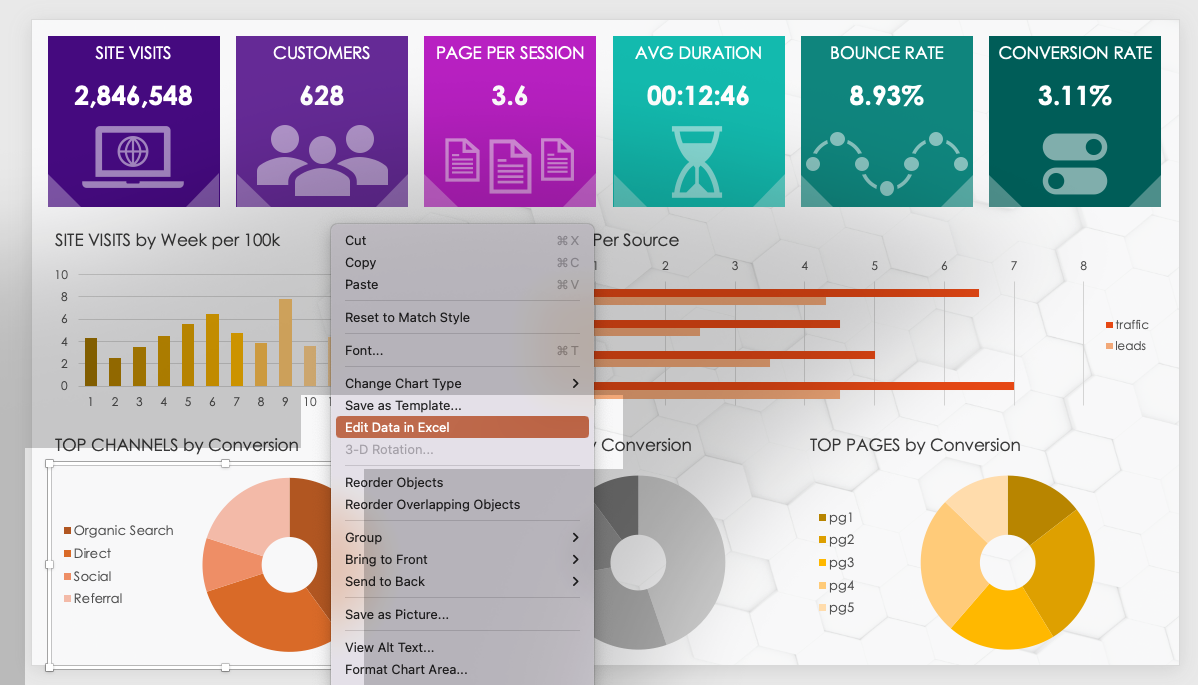 Input values to populate the chart data by highlighting a chart and right-clicking to select:  
 Edit Data in Excel …
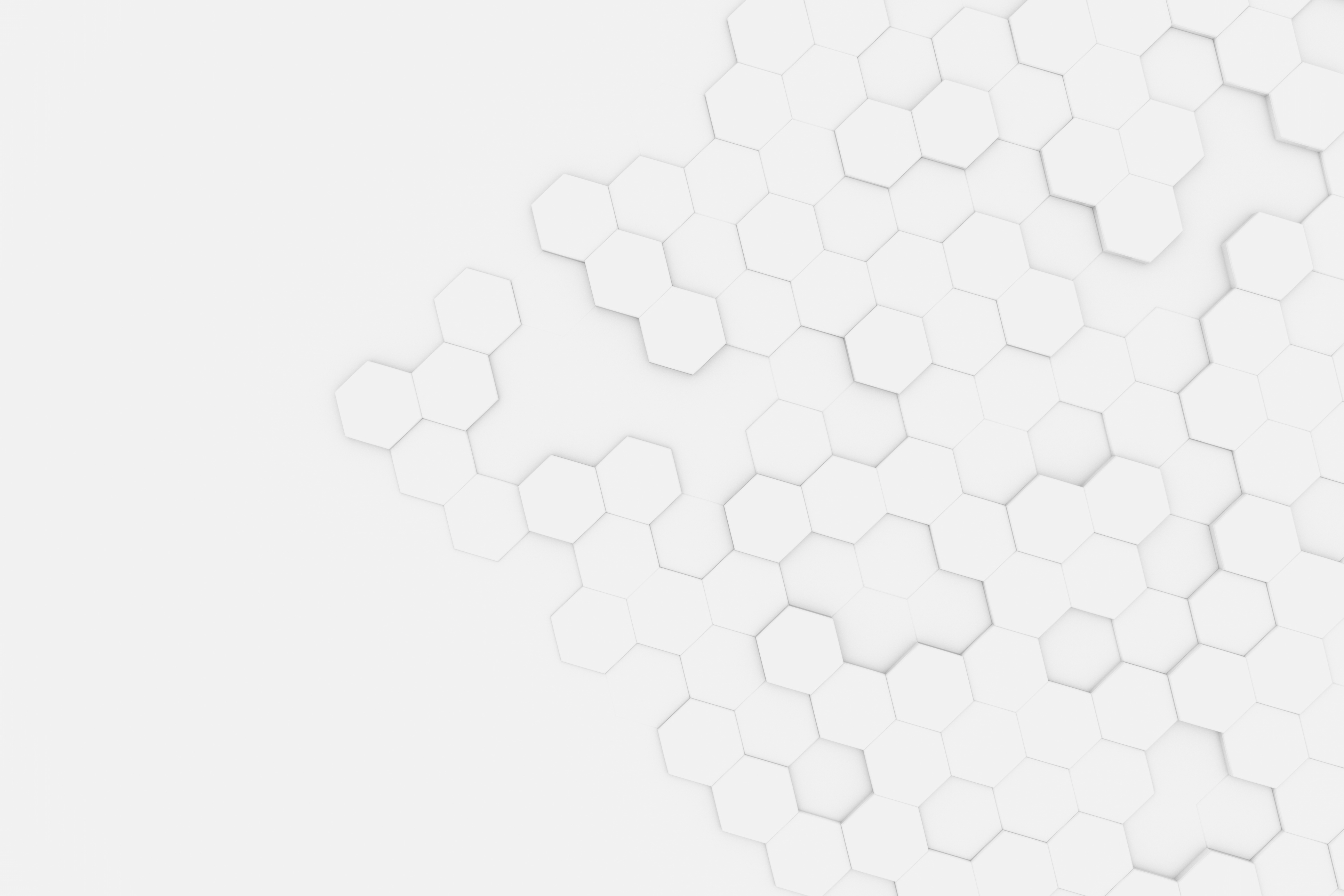 SITE VISITS
CUSTOMERS
PAGE PER SESSION
AVG DURATION
BOUNCE RATE
CONVERSION RATE
2,846,548
628
3.6
00:12:46
8.93%
3.11%
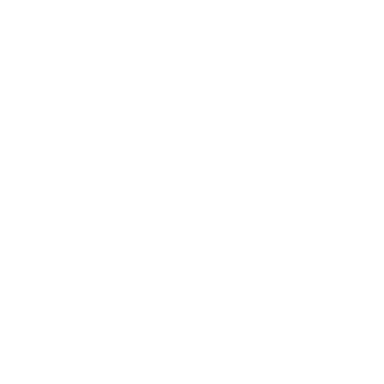 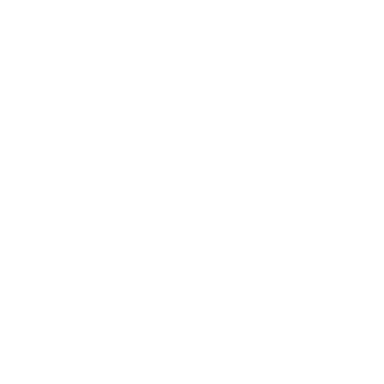 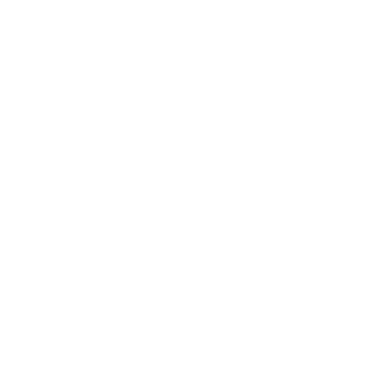 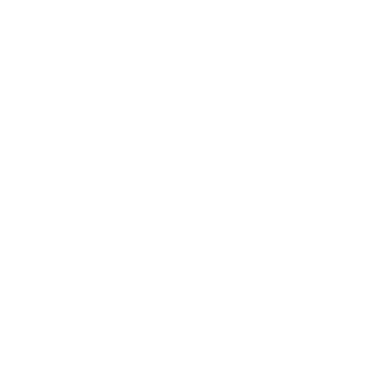 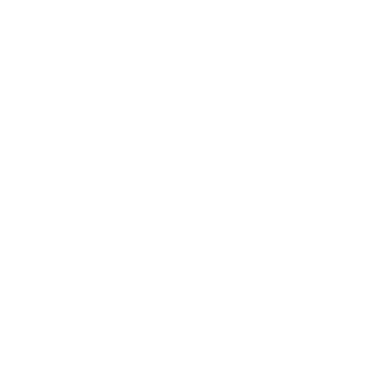 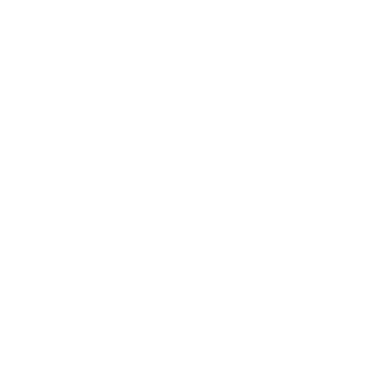 SITE VISITS by Week per 100k
TRAFFIC and LEADS Per Source
TOP CHANNELS by Conversion
TOP CAMPAIGNS by Conversion
TOP PAGES by Conversion
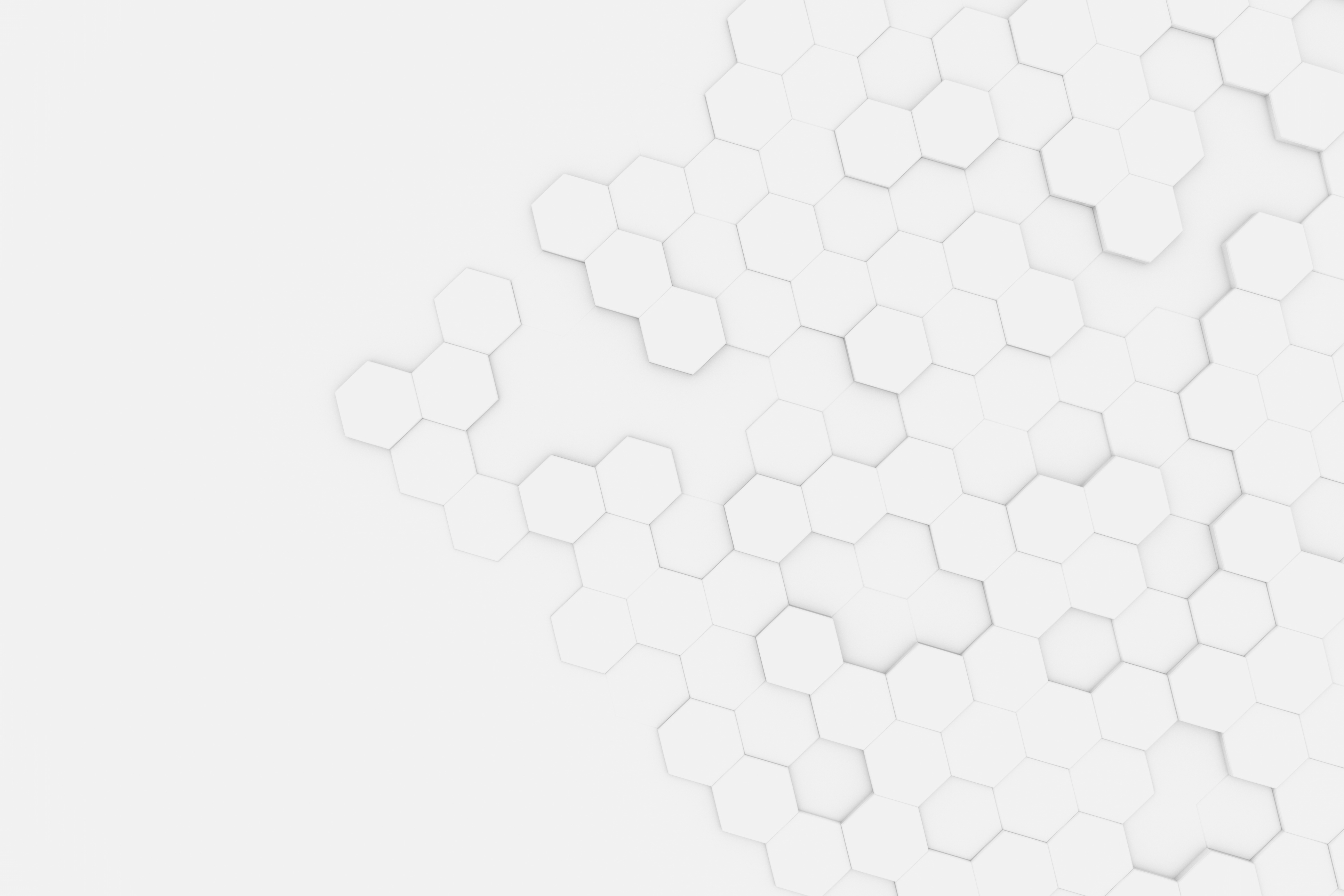 NOTES
summary information / comments